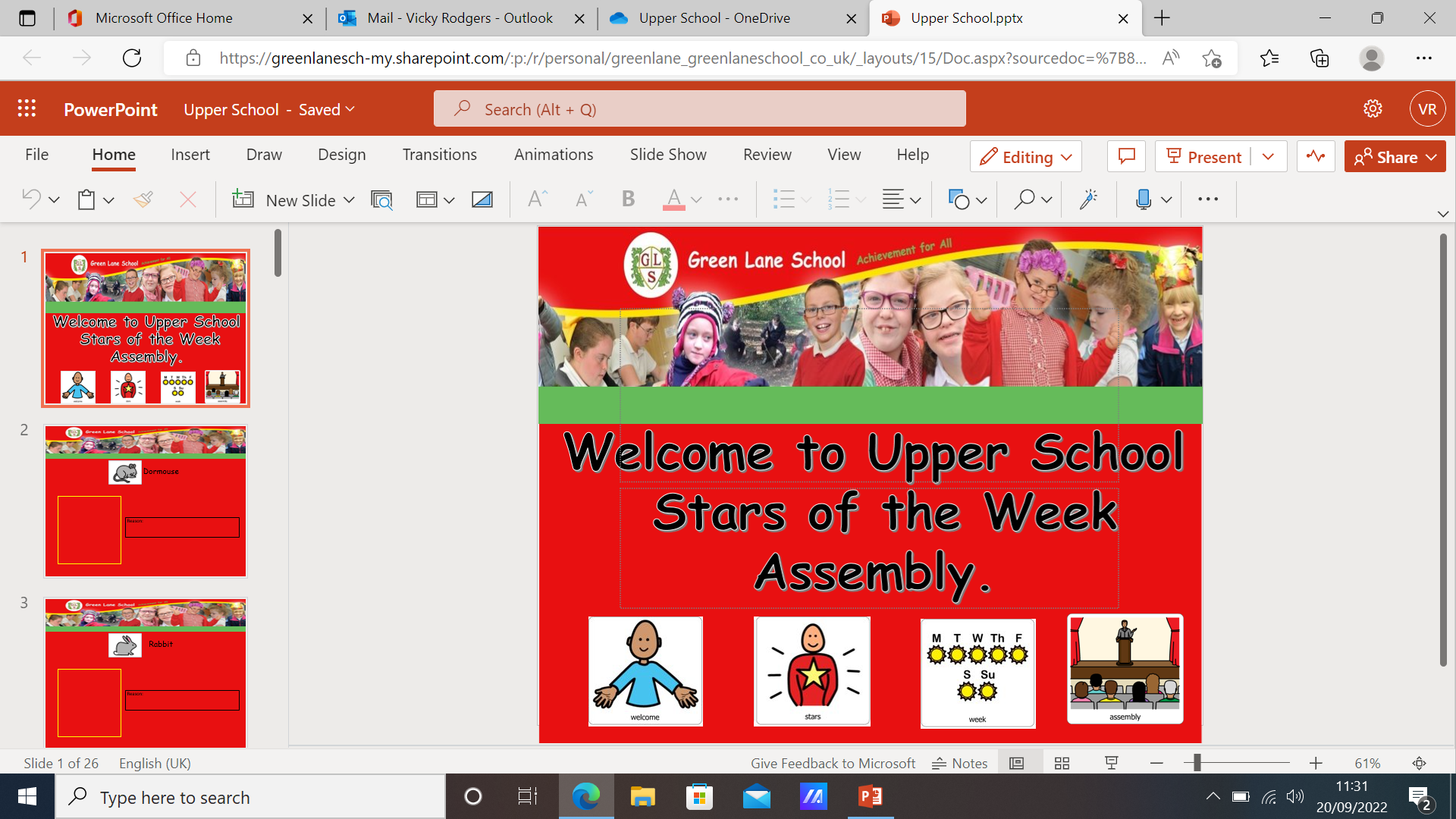 Welcome to Squirrel 2023-2024
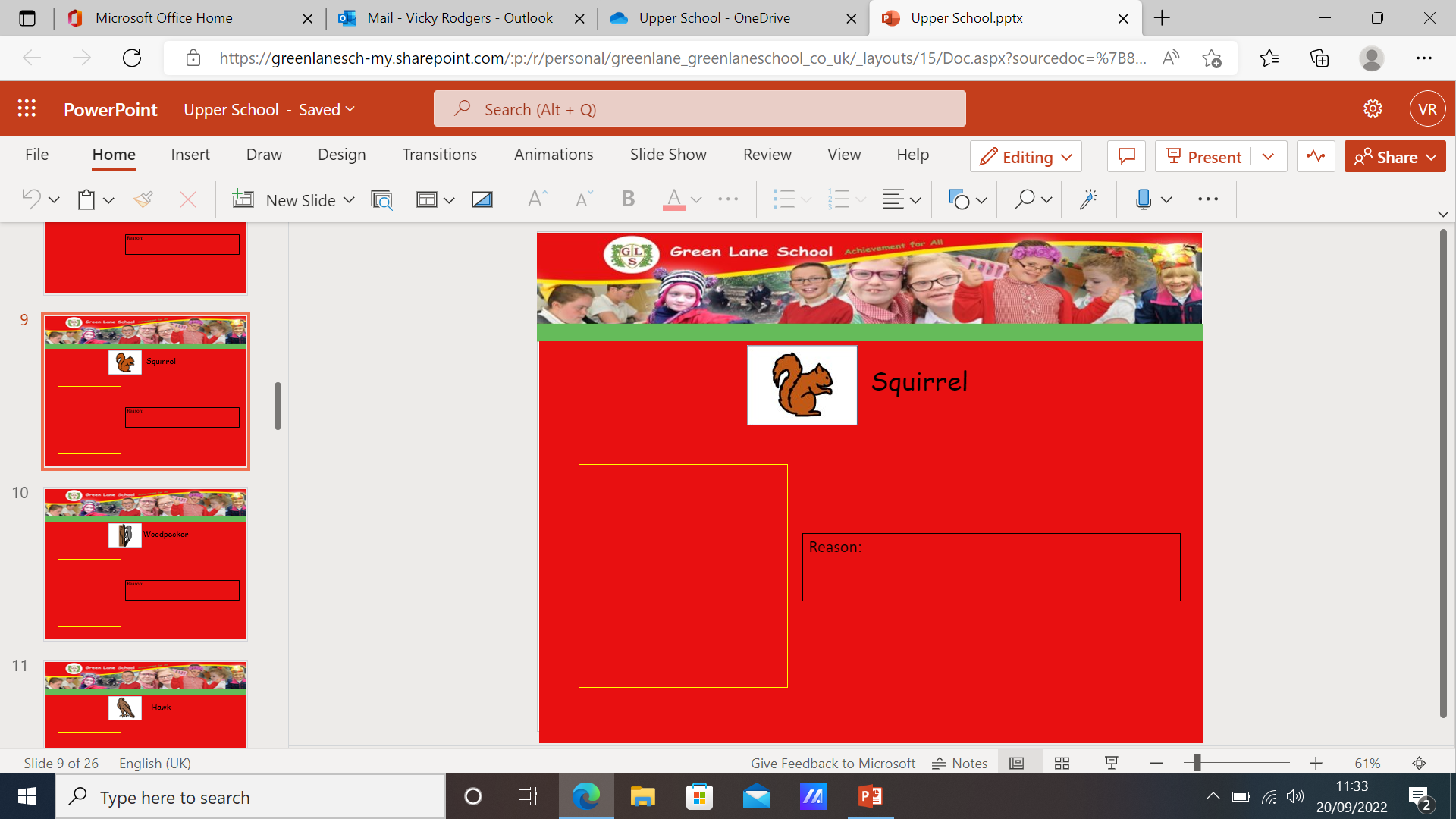 Introductions…
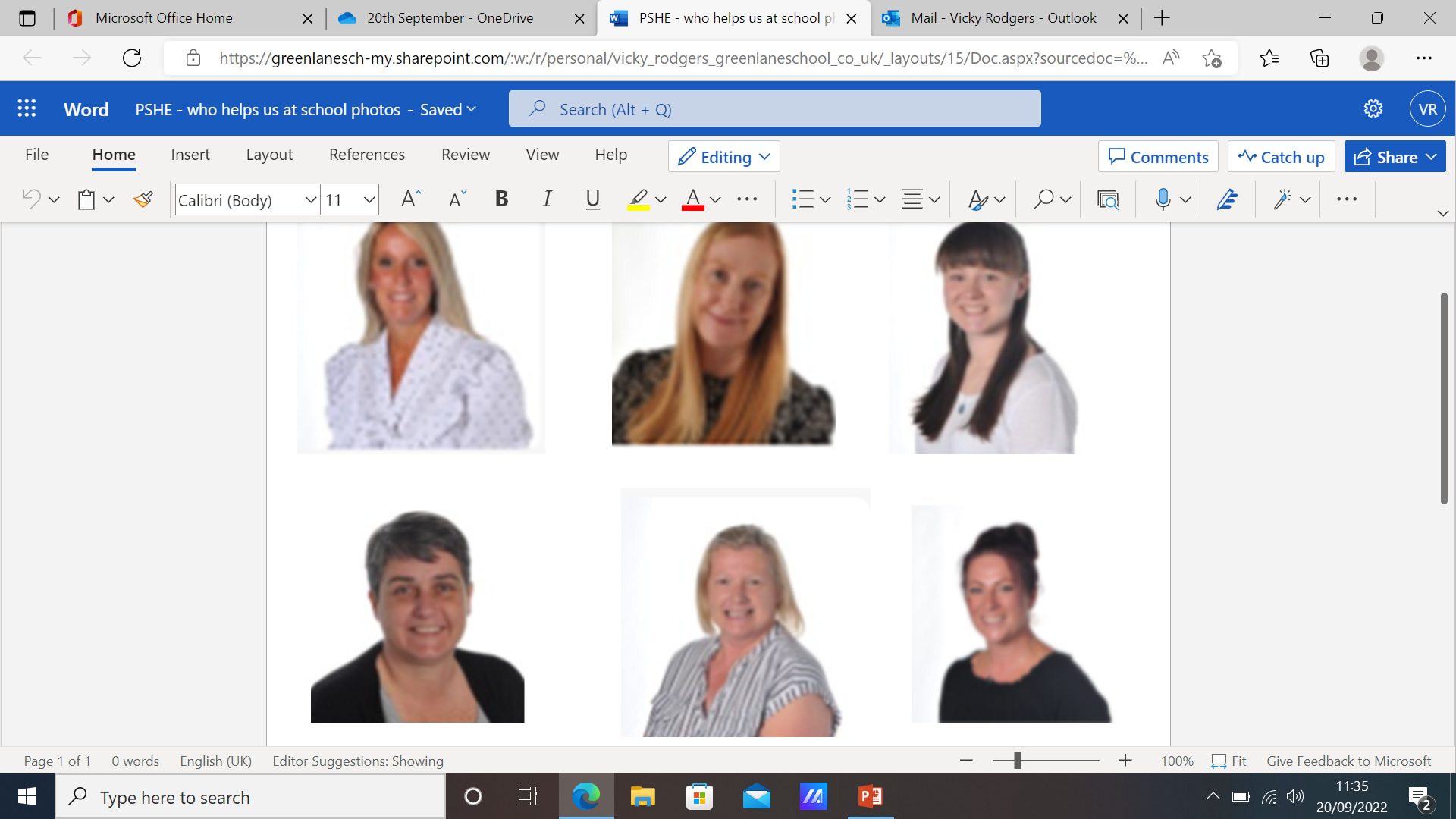 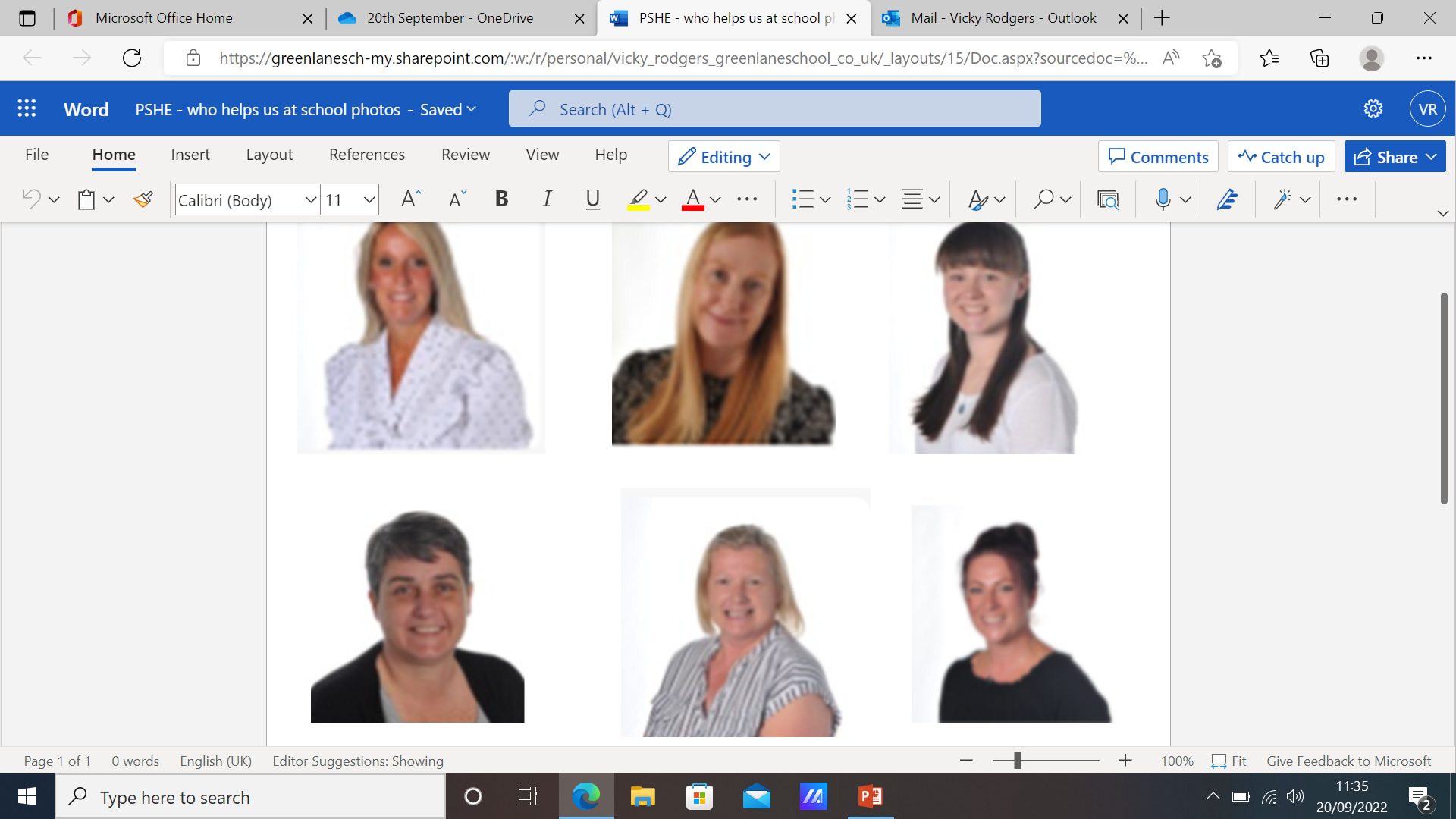 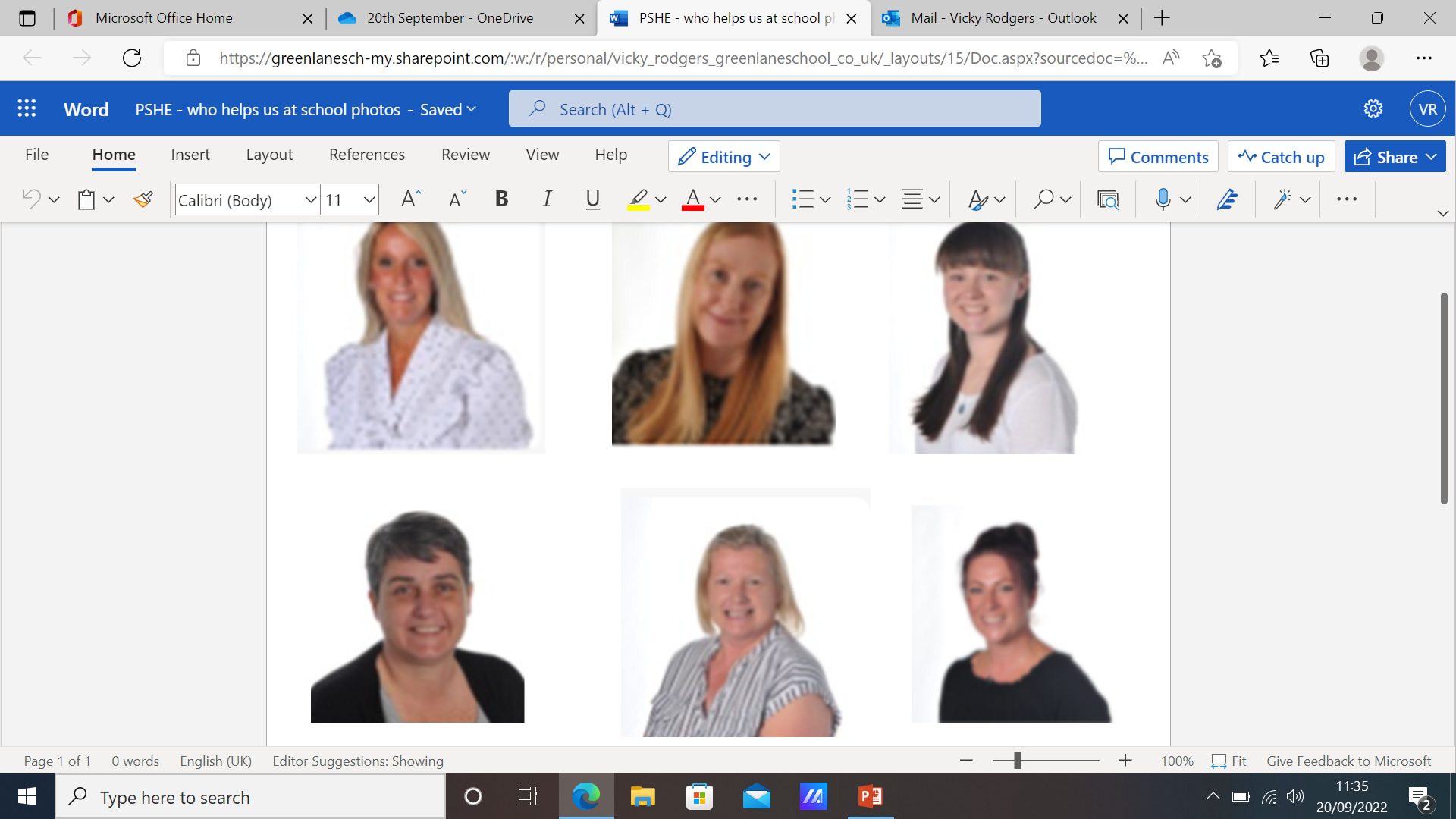 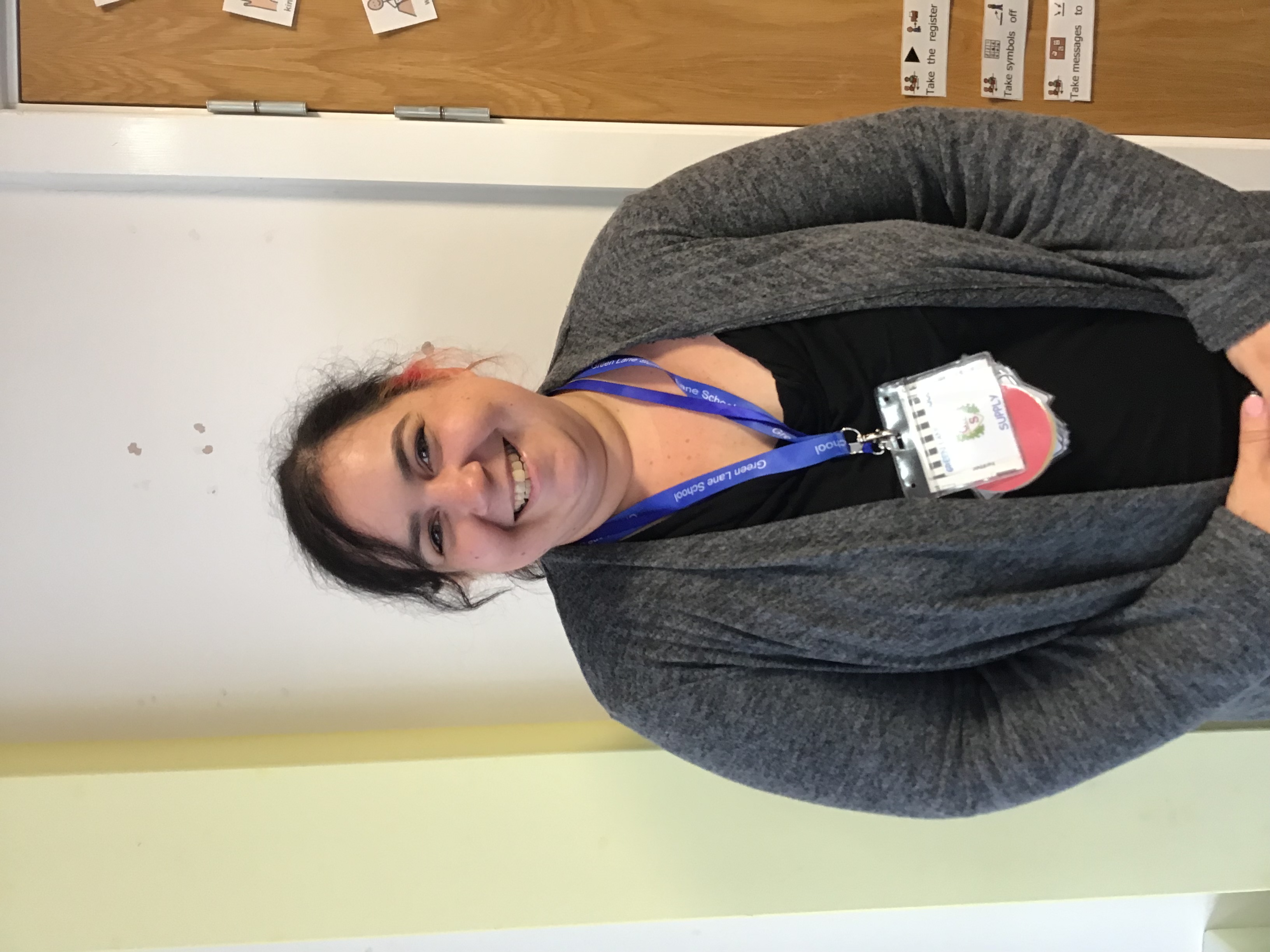 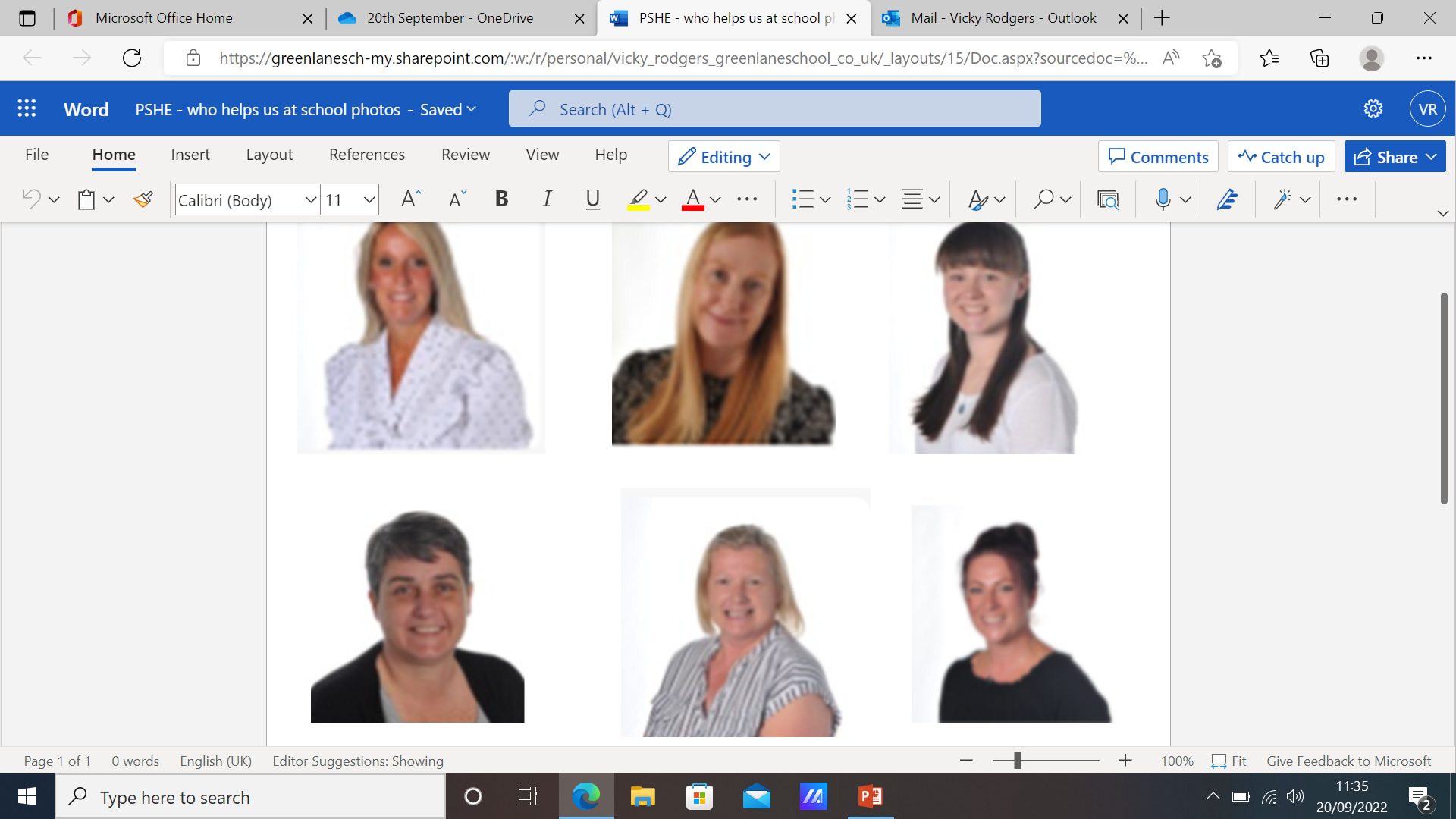 Miss Rodgers
Class Teacher
Mrs Moorcroft
Class TA
Mon-Wed
Mrs Egan
Class TA
Thurs-Fri
Miss Lythgoe
1:1 TA
Mrs Hall
1:1 TA
Our Timetable…
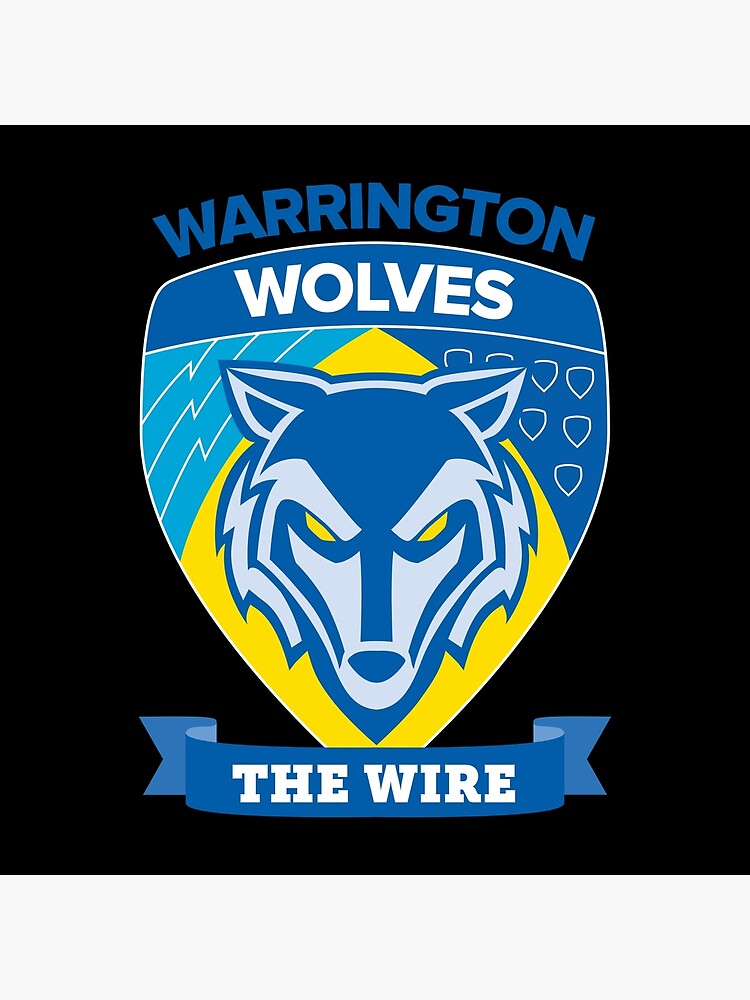 PE with the Wolves coaches
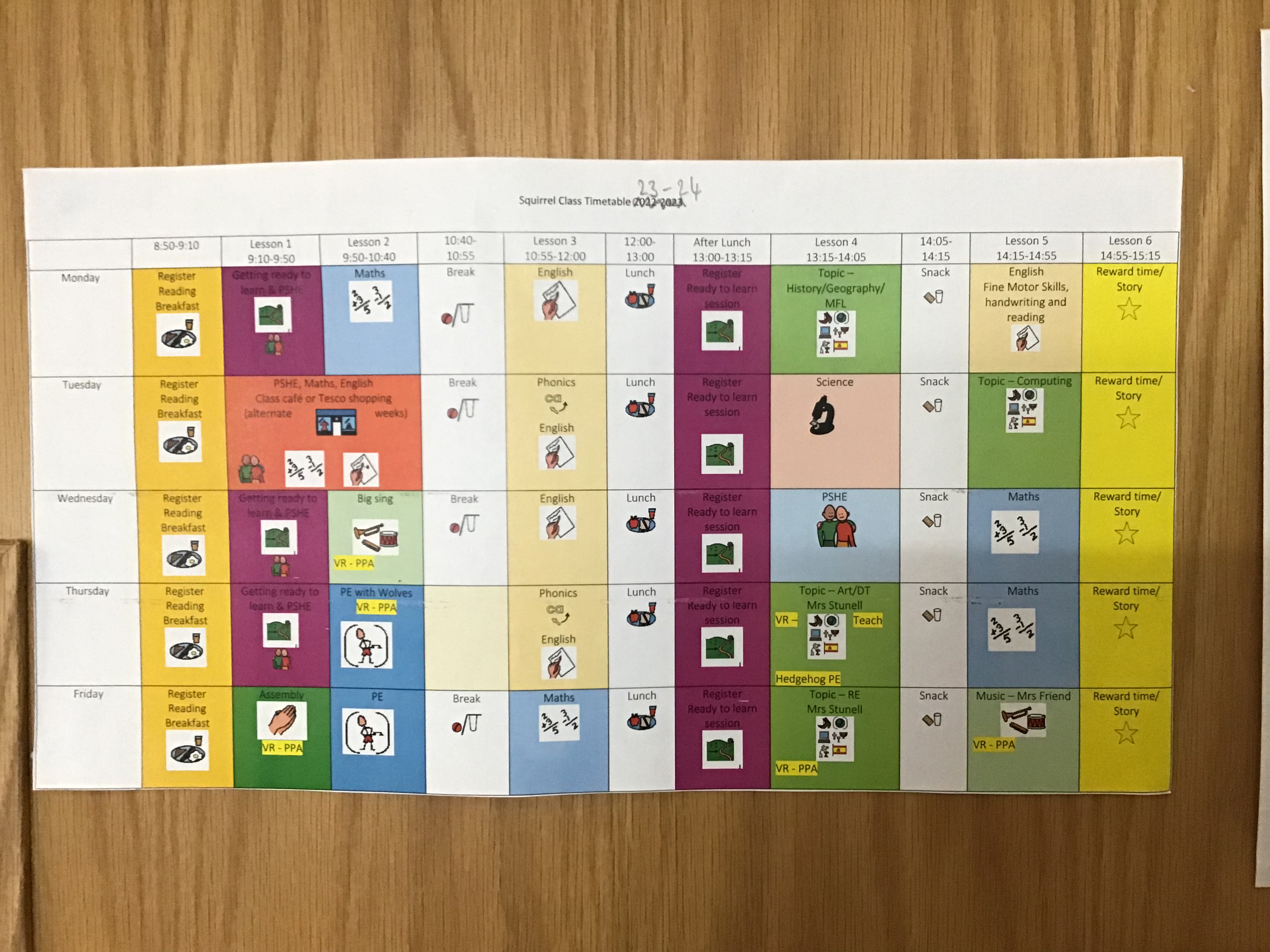 Mrs Stunnell  teaches us Art/DT and RE
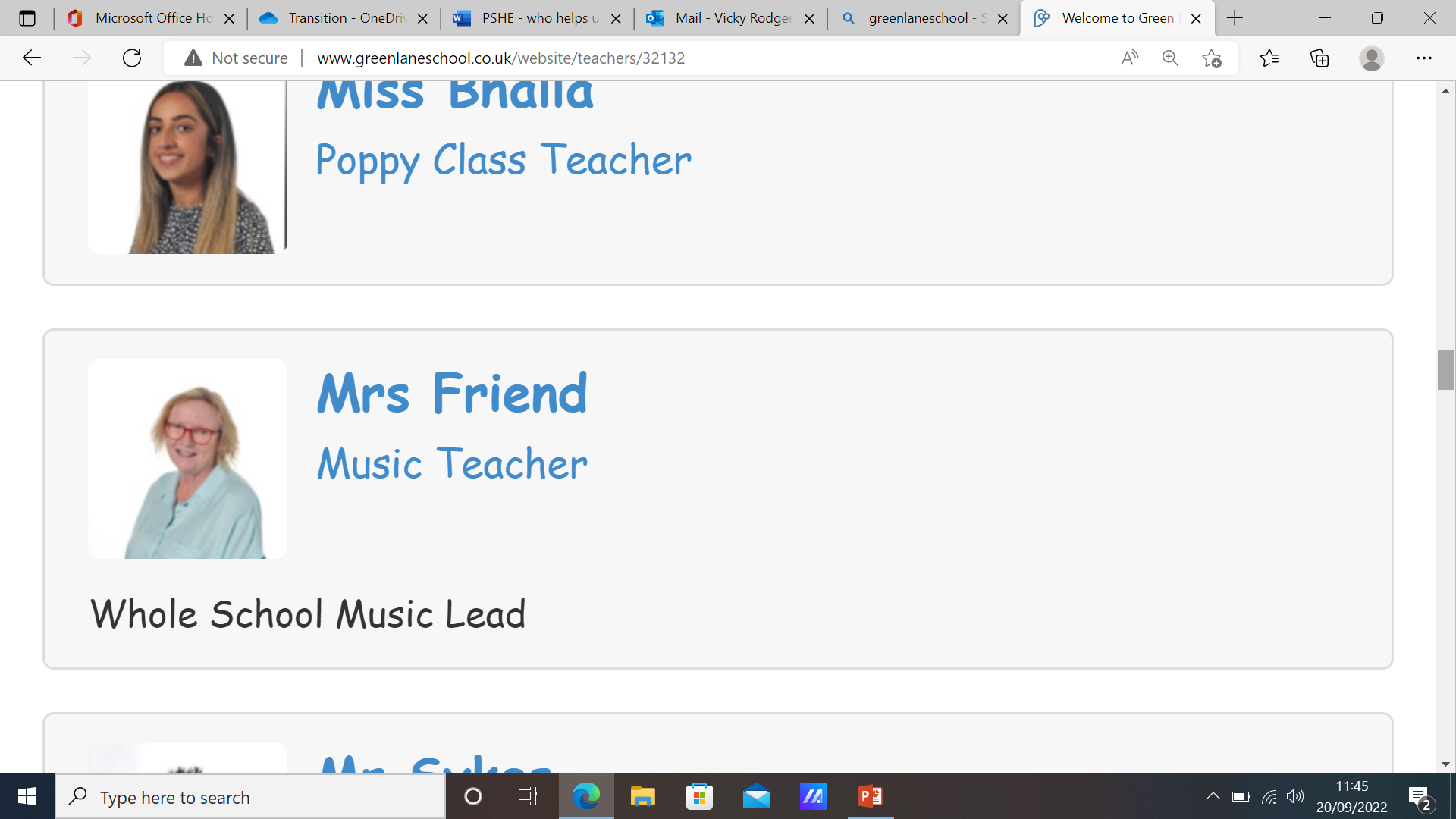 Mrs Friend teaches us Music
Our Curriculum…
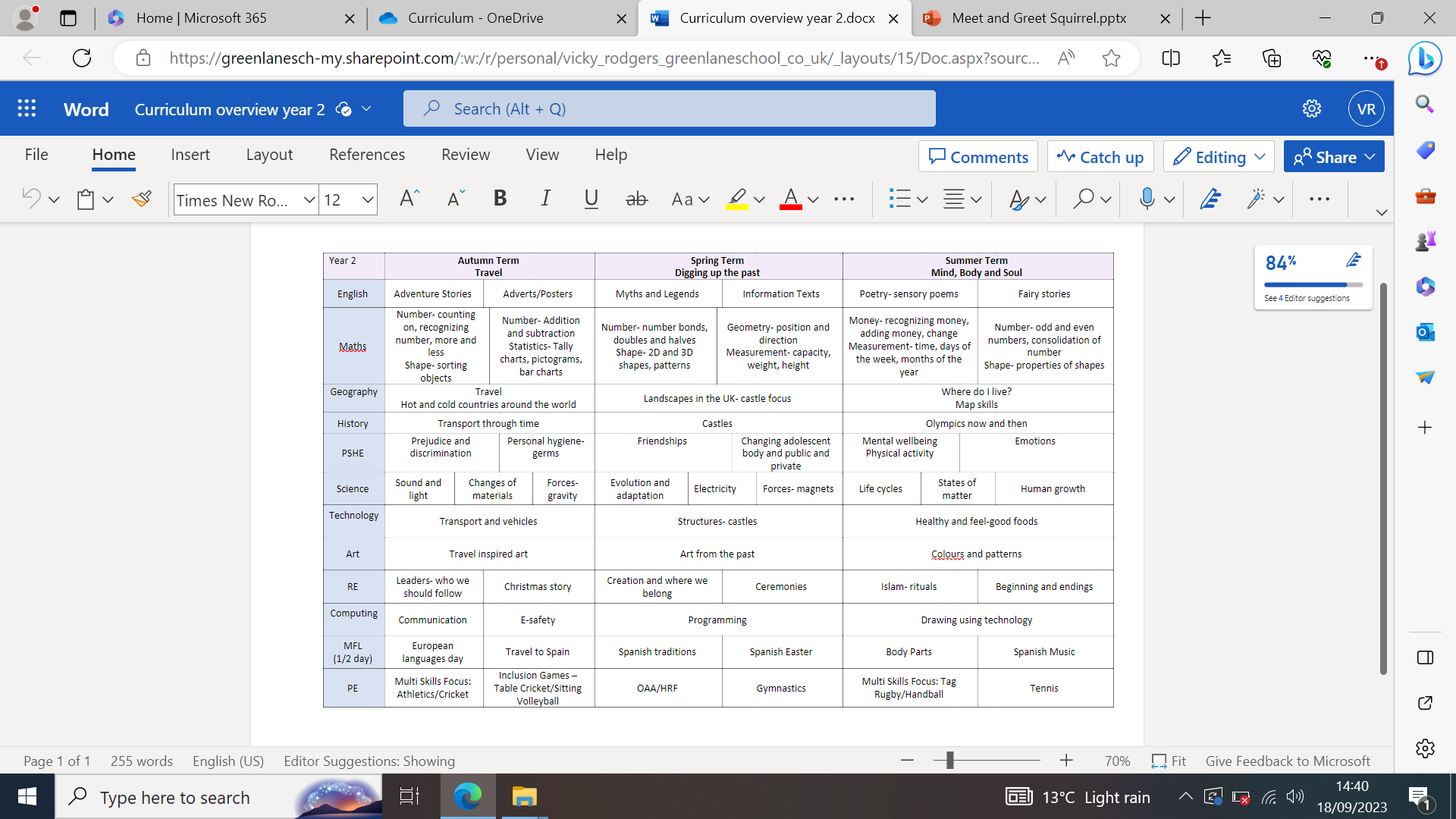 What should pupils bring to school daily?
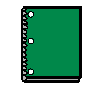 Students each have a home/school diary, which you have all been using so far. Anything you need us to know, pop in here!
Reading books and records are given in line with students Phonics assessments. We aim to read with your child on a 1:1 basis once a week and sometimes more when we can. Please record in the reading record when you have read with your child at home.

Books will be changed as required.
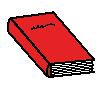 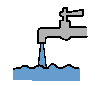 Water bottles – most of our students are bringing them in. We do have cups and offer juice to our students too.
Homework…
We like to know what our students get up to at the weekend. We will send homework home called ‘Weekend News’ which we encourage our students to complete, or to assist the completion of.

We have also been sending home some specific tasks for our students to complete at the weekend, such as ‘go for a walk’ or ‘play a game with a friend or member of your family’. This will be a fantastic opportunity to develop independence skills whilst spending quality time with family and friends. We encourage photos to be taken and uploaded to EfL where possible please!
Any questions?
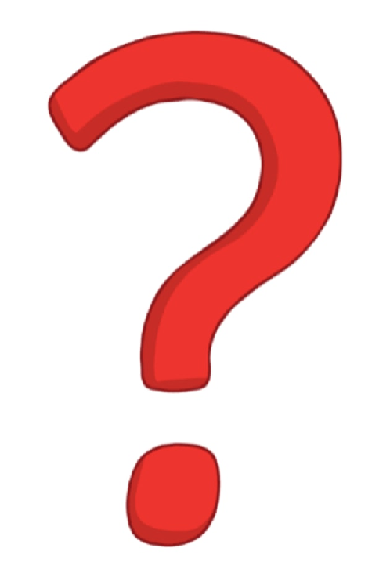 The Classroom…
Let's have a look!
Thank you for taking the time to join us this afternoon! As always, your support is much appreciated.
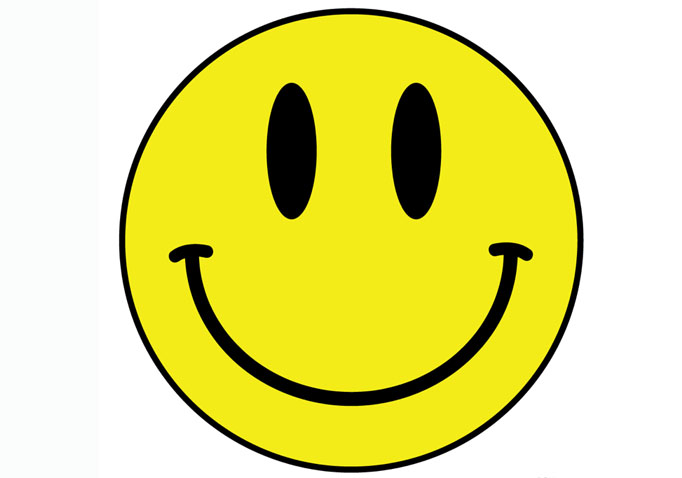